Human Resource Succession plan
Yuehong ge (Sissi)
Agenda
Introduction 

Promotion Consideration
Qualifications
Performance Review 
Work Experience 
Employee Motivations
Desired Career Path
Mobility 

 Successional Model
Introduction
Introduction
This Presentation represents a succession plan that helps human resource department to determine the internal promotion candidates for specific open positions.

The succession plan model takes consideration of an employee’s work experience, motivation and job performance that relies on a company's evaluation criteria and 360 performance.
Promotion considerations
Promotion considerations
Qualifications-performance review
Different Department has different qualifications
%
%
360 evaluations:
Customer
Peers 
Manager
Self
Director
Manager
Team Lead
Individual
%
Qualifications-Work experience
%
%
%
motivation
Employee desired career path
Is an employee willing to re-locate for the promoted postion
Succession model
Succession Model
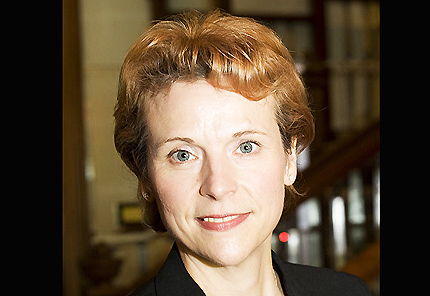 Open Position:

Housekeeping Supervisor
Sara is a person who has all the characteristics for the promotion the succession model  will show her a candidate for the position alone with all the candidates with the characteristic that the employer requires.
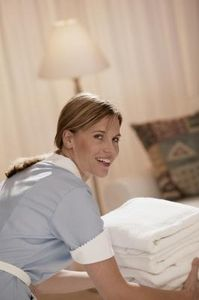 Succession Model
Employee Information: Basic Information
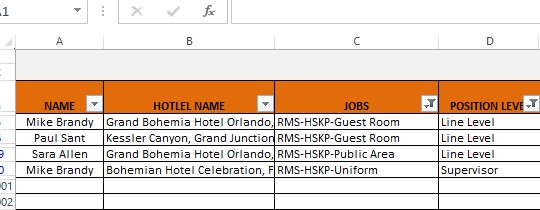 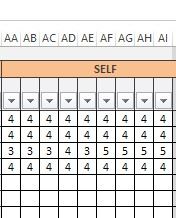 Please fill in the information of each employee:
Name, Hotel Name, Jobs, Position Level
Please fill in the nine qualifications scores evaluated by “self, supervisor”, “Subordinator” and “peers”
Succession Model
Employee Information : Desired Career Path & Work Experience
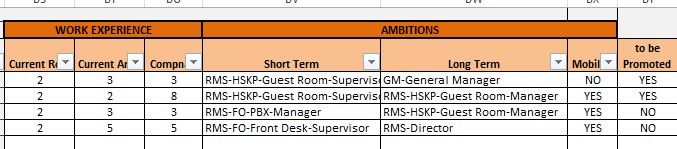 Please fill in the work experience and ambition session for each employee
Succession Model
Input Information: Company Positions
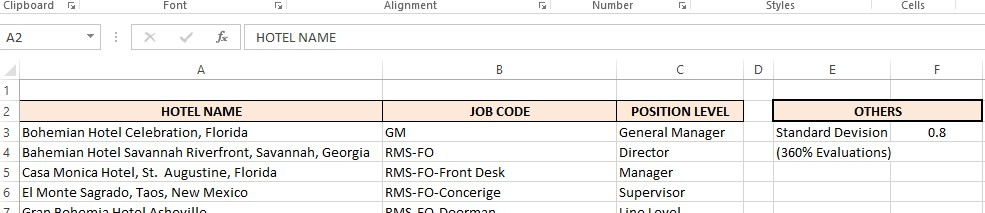 In the Model, go to the “Input Information” Tab, please fill in:

Hotel Names: (filter the mobility)  
All the names of the Kessler hotels 

Job Code: (filter the desired career path)
 job code for each job function. eg: RMS-FO-Front Desk

Position Level: (Qualification: performance review & work experience ) 
the levels of the positions eg: Manager, Line Level, Supervisor

Other (360 degree: performance review)
 the maximum standard deviations of the scores from 360 degree evaluations
Succession Model
Weights for performance review
Different Departments have different qualification & 360 degree review  weighs
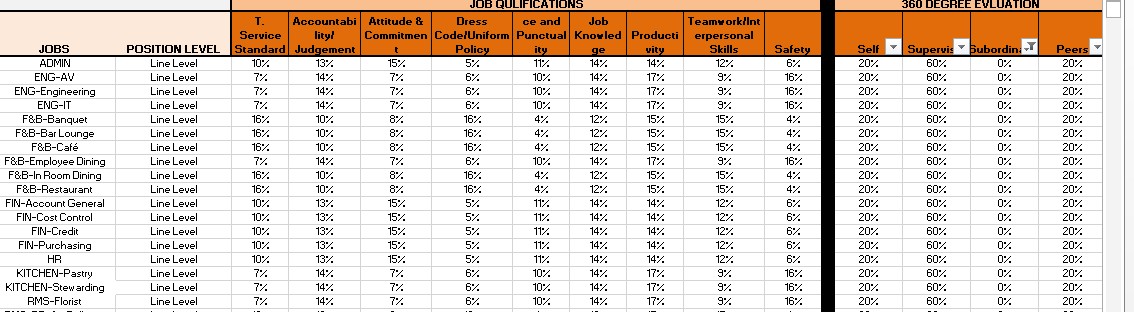 In the Model, go to the “Job Weights” Tab, please fill in:

the weights of each job qualification 

360 degree evaluation for each position
Succession Model
Job Performance Summary
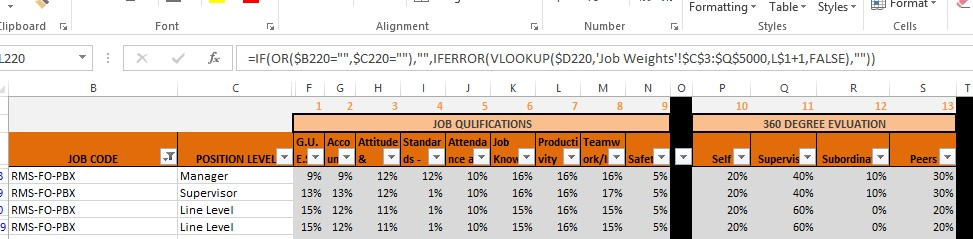 The information from “Job Weights Summary” are the summary from “Job Weights” & “Input Information”. Users do not need to edit it.
Succession Model
Results
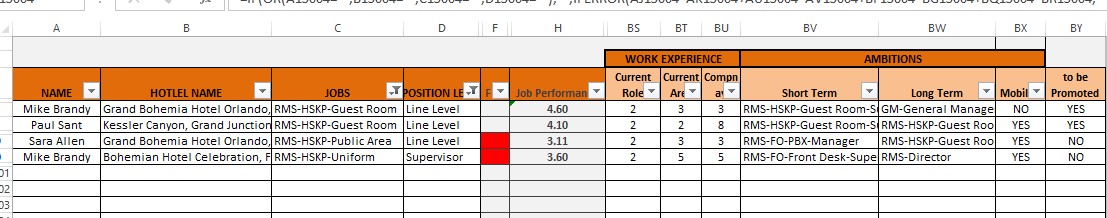 *Red: the standard deviation is too high, the candidate should be re-evaluated.
Select the candidate according to the requirements of the open positions.
The end